(会社名）
TEL：（電話番号）
提案書（	商品情報	）
ワイヤレス充電機能付ウッド調クロック	SI212801
スマートフォンを置くだけで充電できるワイヤレス充電機能付きの時計です。
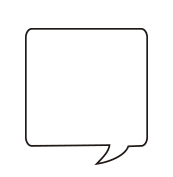 QRコードから商品ページをご覧頂けます
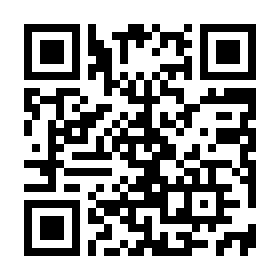 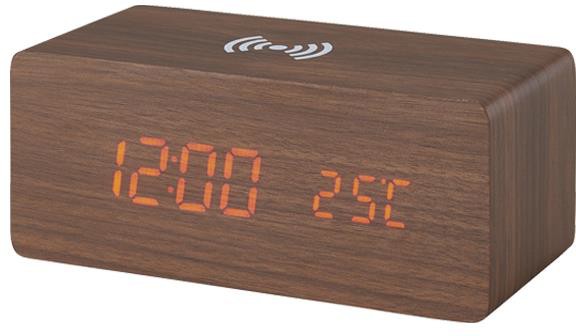 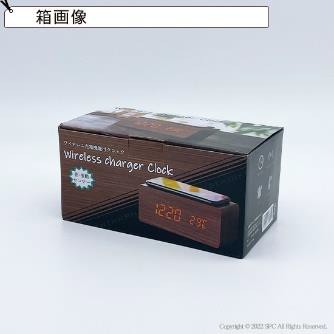 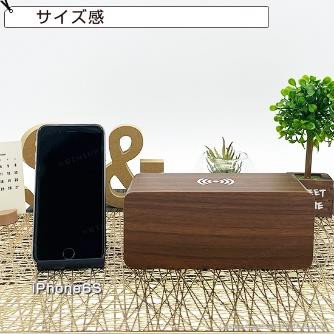 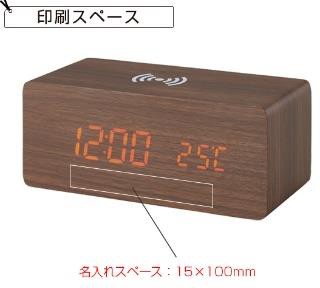 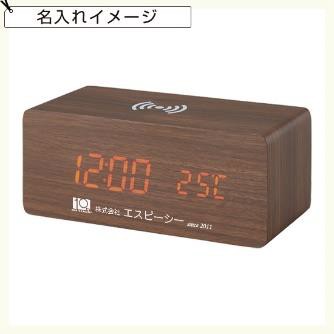 在庫は流動的で、価格は暫定値です。決定前に必ず在庫確認と正式なお見積りをご依頼ください。